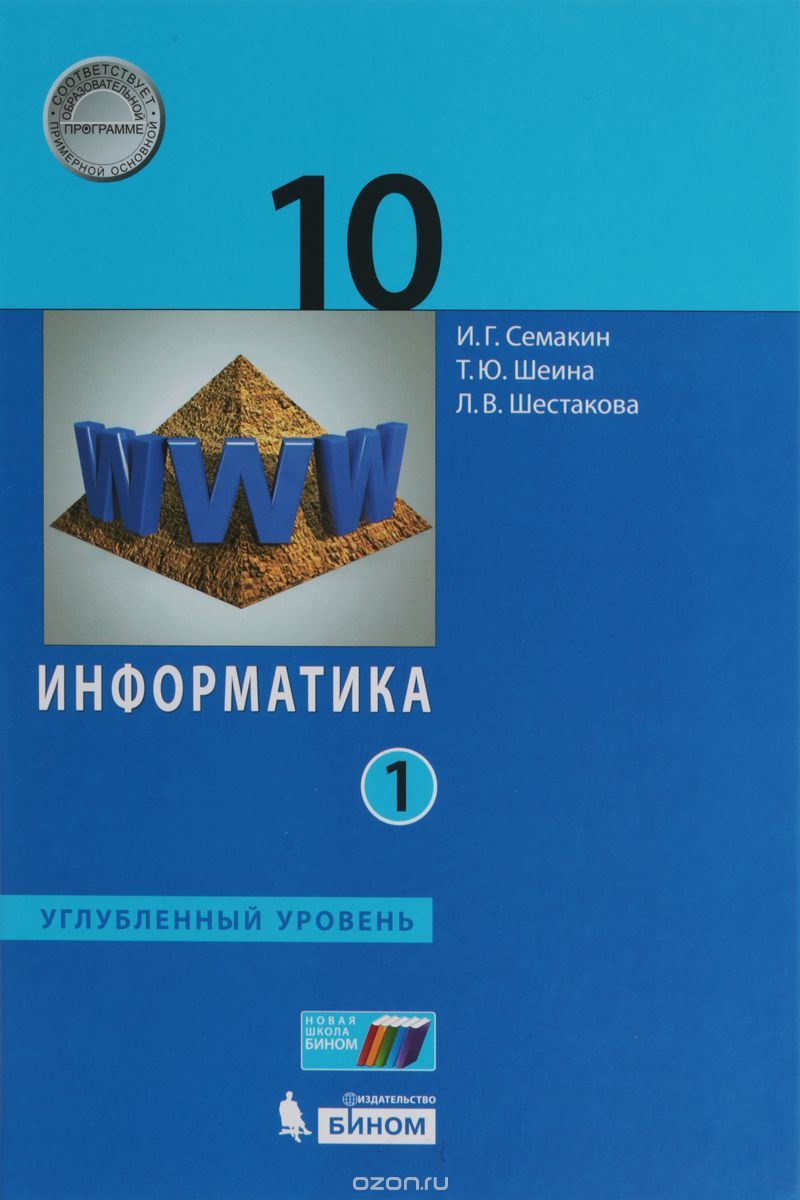 Алгоритмы сортировки данных
Теоретические основы информатики
Информатика
10 класс
Углубленный уровень
Сортировка данных
упорядочивание данных по некоторому признаку.
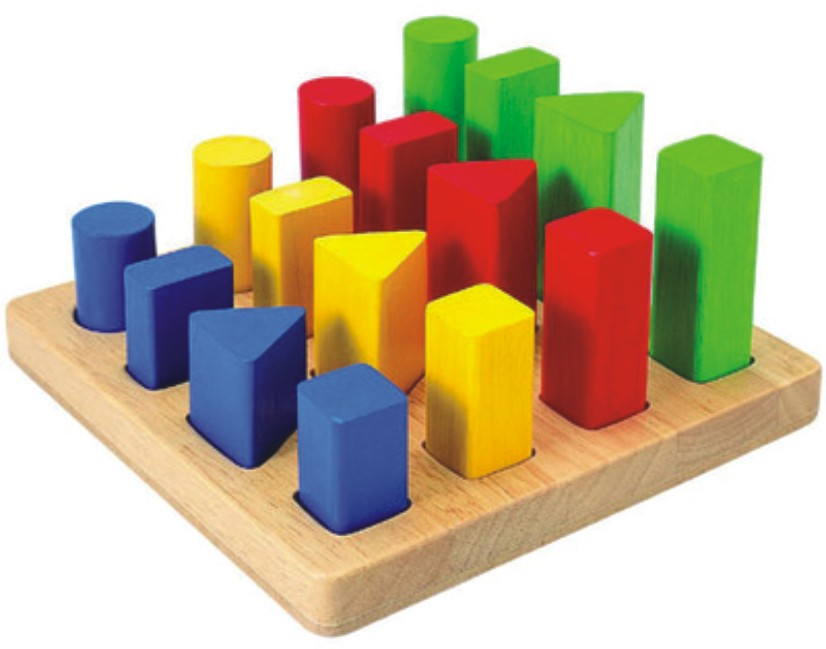 [Speaker Notes: По каким признакам произведена сортировка?]
Сортировка данных
Ключ сортировки – поле, по которому упорядочиваются записи.
Порядок сортировки: по возрастанию, по убыванию.
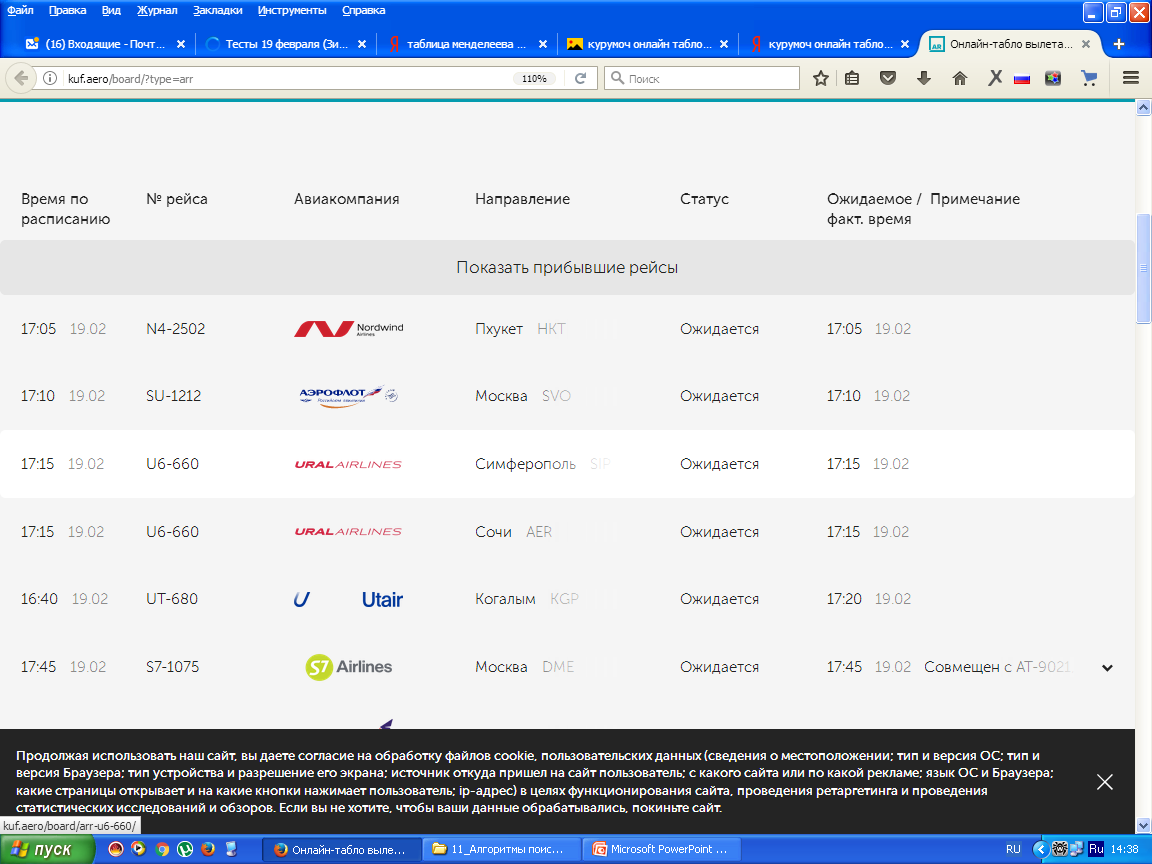 [Speaker Notes: Ключ, порядок?]
Сортировка выбором
находим номер элемента с минимальным значением;

производим обмен этого значения со значением первого неотсортированного элемента;

повторяем действия 1 и 2 для неотсортированной части данных.
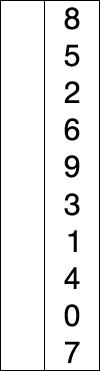 Сортировка Пузырьком
элементы последовательно попарно сравниваются, если порядок в паре неверный, выполняется обмен элементов;
действие 1 повторяется для неотсортированной части данных.
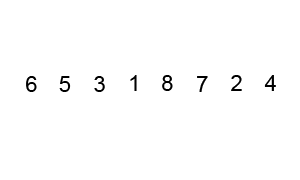 Оптимизация сортировки пузырьком:
если после прохода ни разу не произошла перестановка элементов, значит данные отсортированы и можно завершить сортировку
Временная сложность алгоритмов сортировки
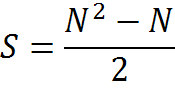 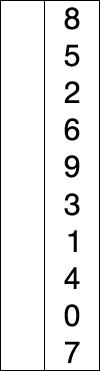 [Speaker Notes: Считать число действий в циклах
Рассчитать как сумму арифметической прогрессии sn=n*(a1+an)/2
Начать практикум]